Җиләк -җимешләр
Йөзем-Виноград
Армут-Груша
Җиләк-Клубника
Чия-Вишня
Алма-Яблоко
Кура җиләге-Малина
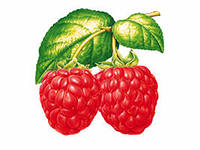 Карбыз-Арбуз
Җир җиләге - Земляника
Балан -Калина
Кара карлыган – Черная смородина
Миләш – Рябина
Кызыл карлыган -  Красная смородина
Слива